Nano-enabled Biological Tissues
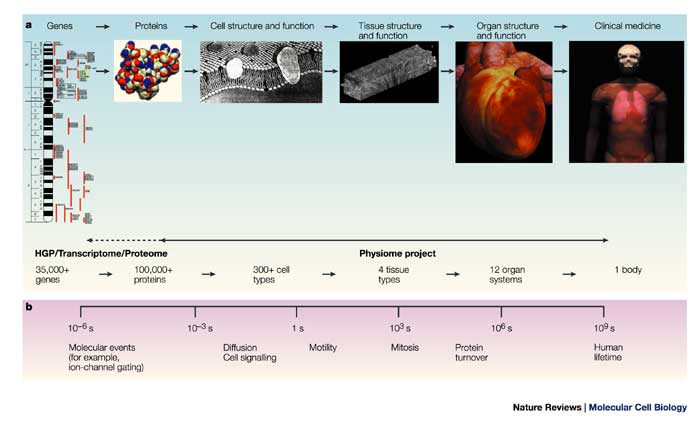 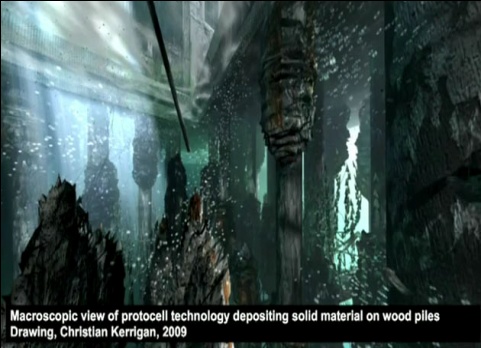 http://www.afs.enea.it/
project/cmast/group3.
php
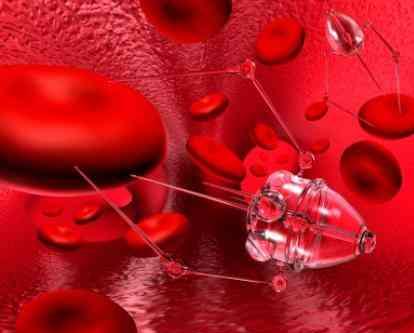 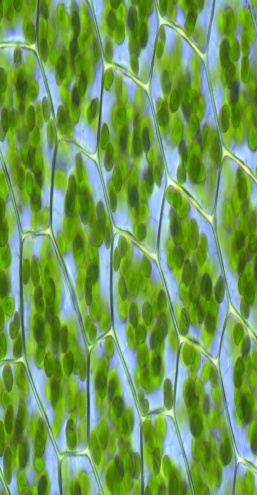 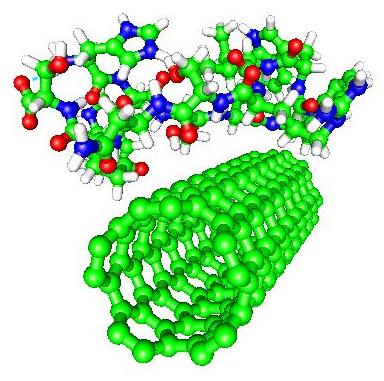 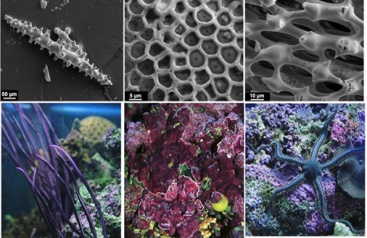 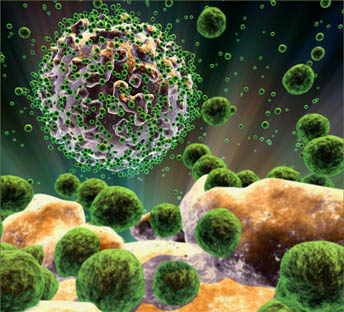 http://laegroup.ccmr.cornell.edu/
COURTESY: Nature Reviews Molecular 
Cell Biology, 4, 237-243 (2003).
COURTESY: http://library.thinkquest.org/
05aug/00736/nanomedicine.htm
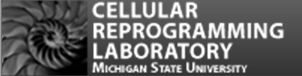 Your funding 
agency logo
here
Your funding 
agency logo
here
By Bradly Alicea
http://www.msu.edu/~aliceabr/
Presented to PHY 913 (Nanotechnology and Nanosystems, Michigan State University). October, 2010.
Nanoscale Technology Enables Complexity at Larger Scales…….
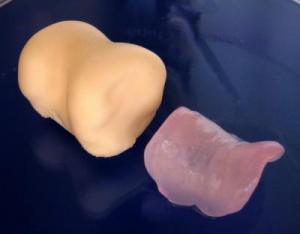 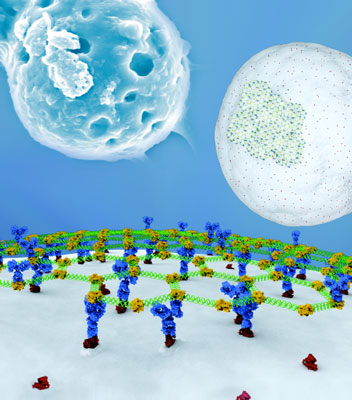 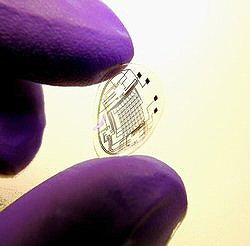 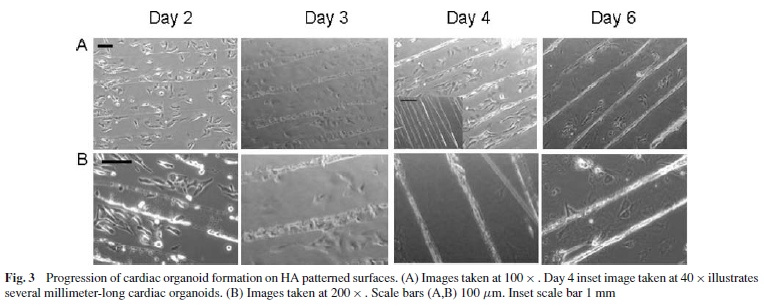 Formation (above) and function 
(below) of  contractile organoids. 
Biomedical Microdevices, 9, 149–
157 (2007).
Self-assembled 
cartilage
Nano-scale biofunctional surfaces
(cell membrane) http://www.nanowerk.
com/spotlight/spotid=12717.php
Flexible electronics
embedded in contact lens
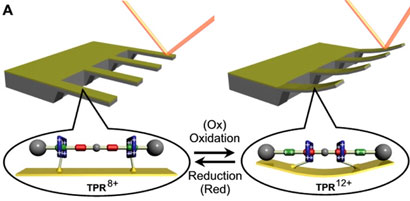 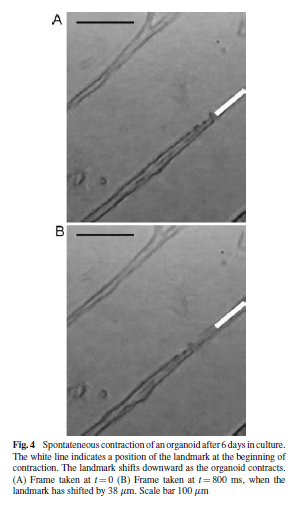 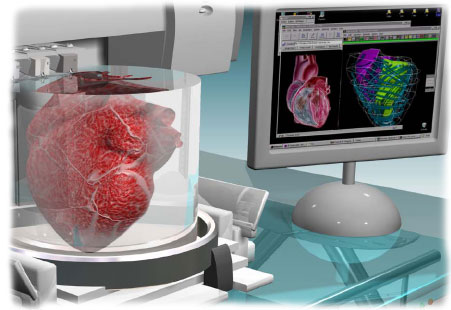 “Bioprinting” to 
construct a heart 
(left).
DNA/protein sensor, example 
of BioNEMS device (left).
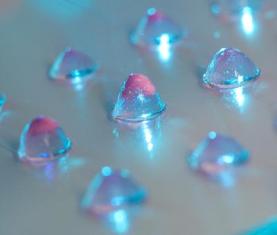 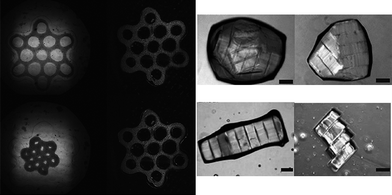 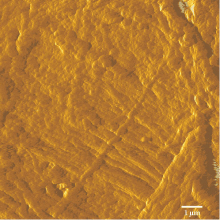 Cells cultured  in matrigel clusters
Guided cell aggregation. COURTESY: “Modular tissue engineering: engineering biological tissues from the 
bottom up”. Soft  Matter, 5, 1312 (2009).
Self-organized
collagen fibrils
Role of Scale (Size AND Organization)
Single molecule monitoring
and bio-functionalization
Cell colonies and 
biomaterial clusters
Self-assembled and
bioprinted organs
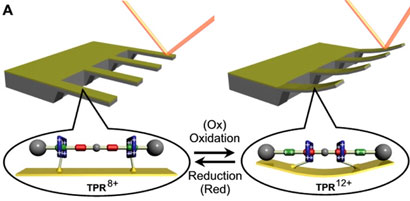 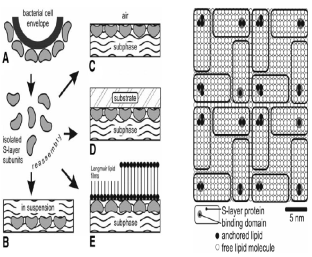 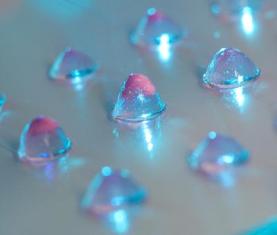 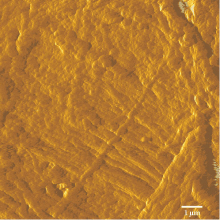 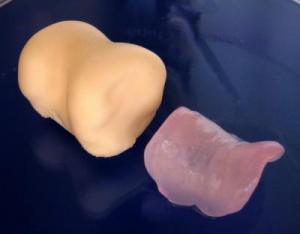 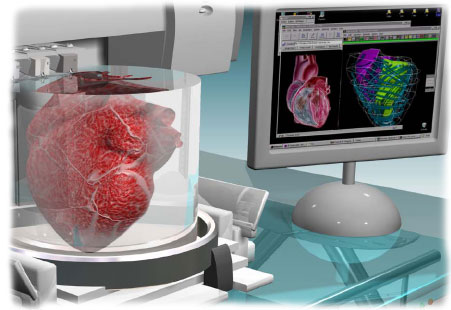 NanoBiotechnology, DOI: 10.1385/Nano:1:
2:153 (2005).
~ 1 nm
10-100 nm
1-100 μm
1-100 mm
1-100 cm
+ 1m
Nanopatterning and biofunctionalized surfaces
Embedded and hybrid bionic devices
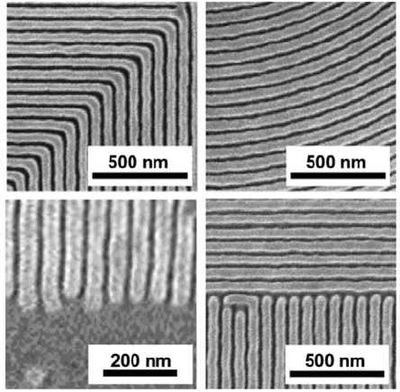 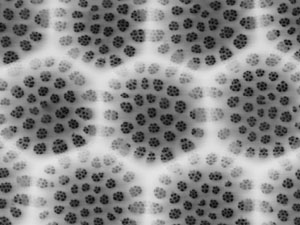 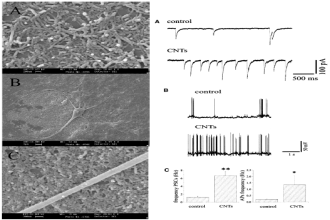 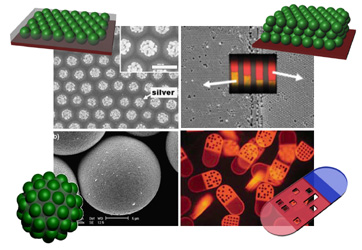 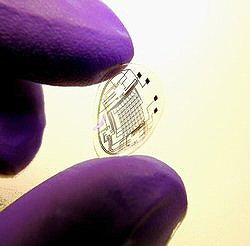 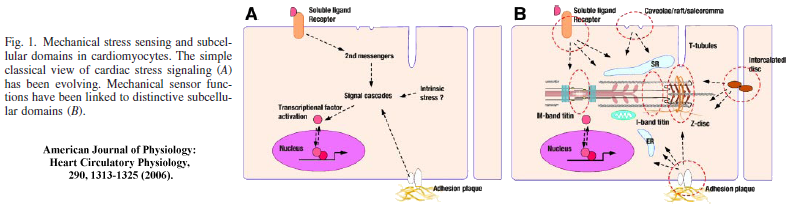 NanoLetters, 5(6),
1107-1110 (2005)
Soft Matter, 6, 
1092-1110 (2010)
Ingredient I, Biomimetics/Biocompatibility
Biomimetics: engineering design that mimics natural systems.

Nature has evolved things better 
than humans can design them.


* can use biological materials (silks)
or structures (synapses).

Biocompatibility: materials that do not interfere with biological function.

* compliant materials used to 
replace skin, connective tissues.

* non-toxic polymers used to 
prevent inflammatory response 
in implants.
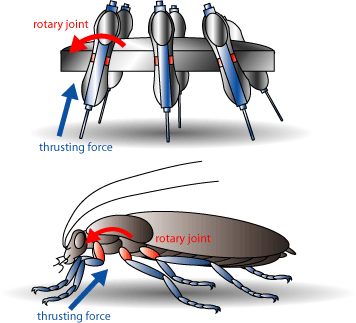 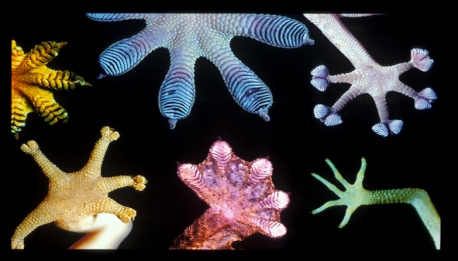 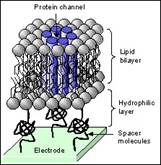 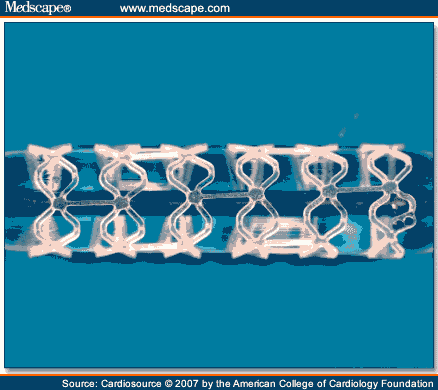 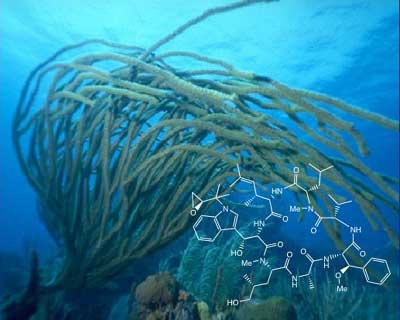 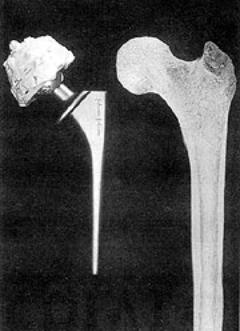 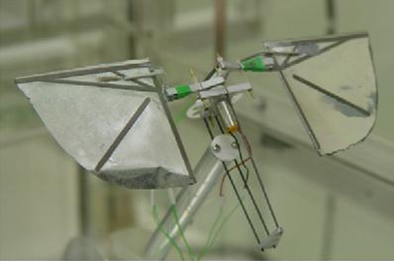 Polylactic Acid 
Coating
Cyclomarin
Source
Hydroxyapatite
(Collagen)
Parylene
(Smart Skin)
Artificial Skin, Two Approaches
Approximating cellular function:
Approximating electrophysiology:
“Tissue-Engineered Skin Containing Mesenchymal Stem Cells Improves Burn Wounds”. Artificial Organs, 2008.
“Nanowire active-matrix circuitry for low- voltage macroscale artificial skin”. Nature Materials, 2010.
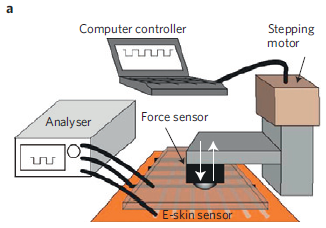 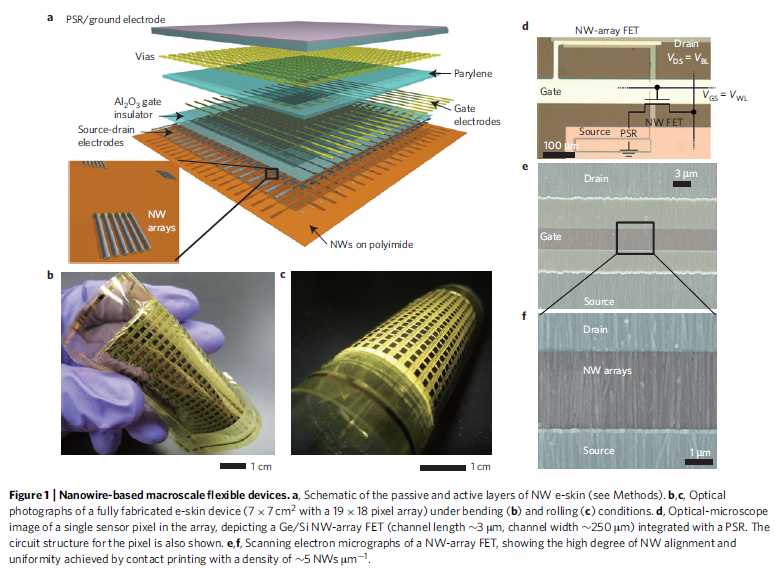 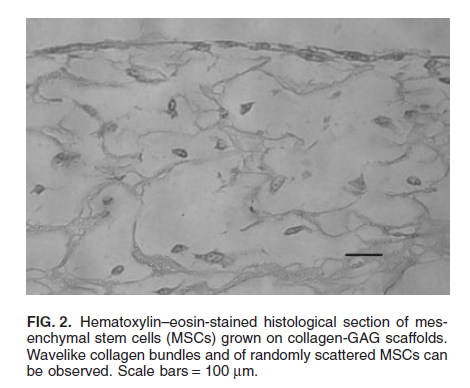 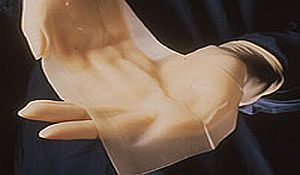 Skin has important biomechanical, sensory functions (pain, touch, etc).

* approximated using electronics (nanoscale sensors embedded in a complex geometry).

* applied force, should generate electrophysiological-like signal.
Stem cells better than synthetic polymers (latter does not allow for vascularization).

* stem cells need cues to differentiate. 

* ECM matrix, “niche” important.

* biomechanical structure hard to approximate.
Artificial Skin – Response Characteristics
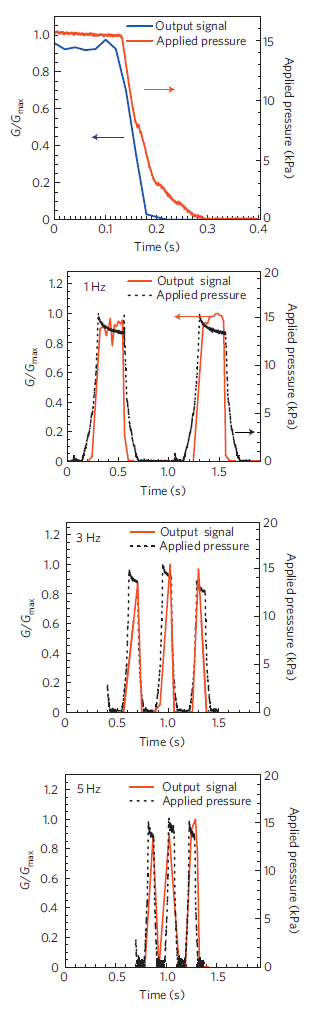 Results for stimulation of electronic skin:

Output signal from electronic skin, representation is close to pressure stimulus.

* only produces one class of sensory information (pressure, mechanical).

Q: does artificial skin replicate neural coding?

* patterned responses over time (rate-coding) may be possible.

* need local spatial information (specific to an area a few sensors wide).

* need for intelligent systems control theory at micro-, nano-scale.
Silk as Substrate, Two Approaches
Nanoconfinement (Buehler group, MIT):
* confine material to a layer ~ 1nm thick (e.g. silk, water). 

* confinement can change material, electromechanical properties.
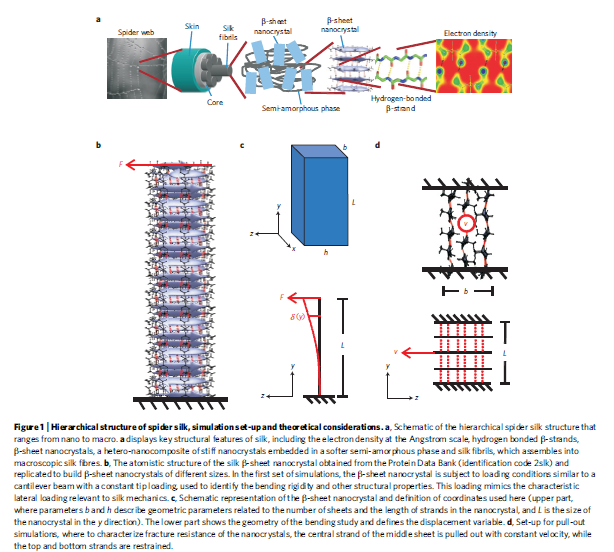 Nanoconfinement
M. Buehler, Nature Materials, 9, 359 (2010)
Bio-integrated electronics (Rogers group, UIUC):
Silk used as durable, biocompatible substrate for implants, decays in vivo:
* spider web ~ steel (Young’s modulus). 

* in neural implants, bare Si on tissue causes inflammation, tissue damage, electrical interference.

* a silk outer layer can act as an insulator (electrical and biological).
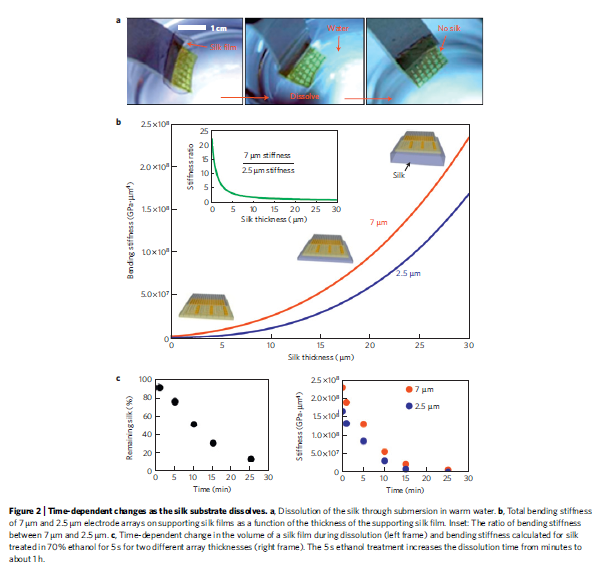 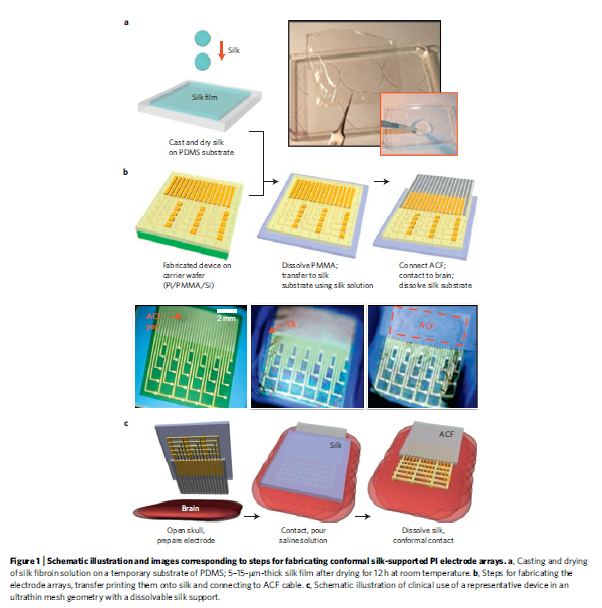 Bio-integrated Electronics. J. Rogers, 
Nature Materials, 9, 511 (2010)
Ingredient II, Flexible Electronics
Q: how do we incorporate the need for compliance in a device that requires electrical functionality?

* tissues need to bend, absorb externally-applied loads, conform to complex geometries, dissipate energy.

A: Flexible electronics (flexible polymer as a substrate).
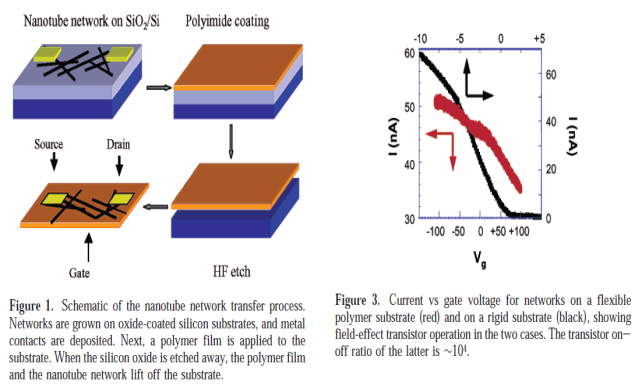 Flexible e-reader
Nano version (Nano Letters, 3(10), 1353-1355 - 2003):


* transistors fabricated from sparse networks of nanotubes, randomly oriented.


* transfer from Si substrate to flexible polymeric substrate.
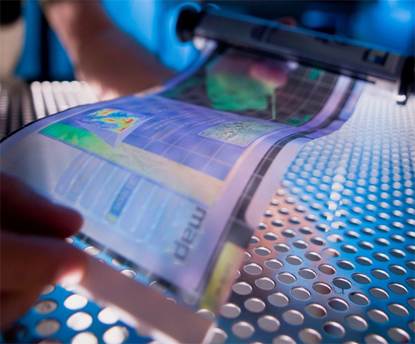 Nano Letters, 3(10), 1353-1355 (2003)
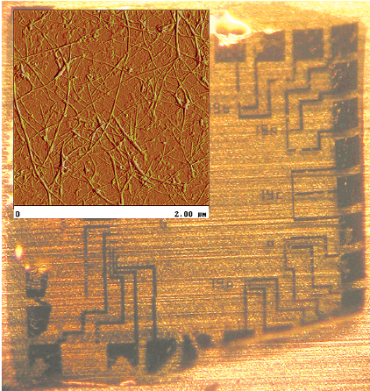 Flexible circuit board
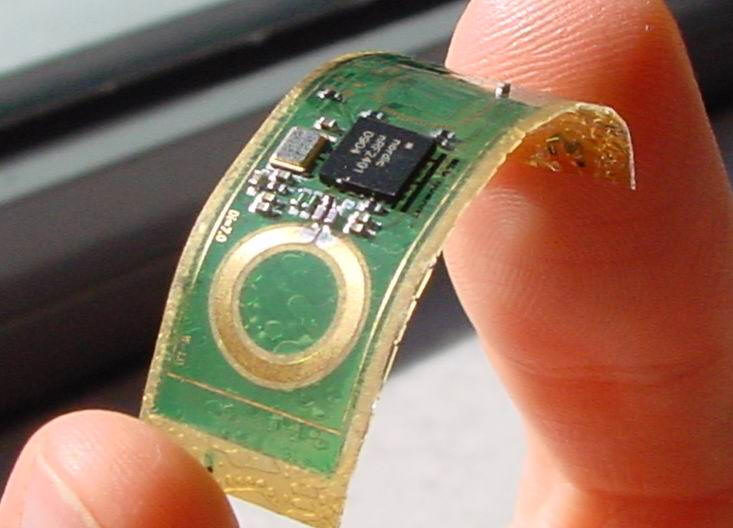 Sparse network 
of NTs.
E-skin for Applications
Organic field effect transistors (OFETs):
* use polymers with semiconducting properties.



Thin-film Transistors (TFTs): 
* semiconducting, dielectric layers and contacts on non-Si substrate
(e.g. LCD technology).

* in flexible electronics, substrate is a compliant material (skeleton for electronic array).
Embedded array 
of pressure and 
thermal sensors
PNAS, 102(35), 12321–
12325 (2005).
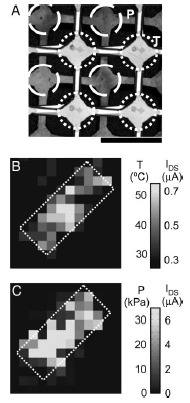 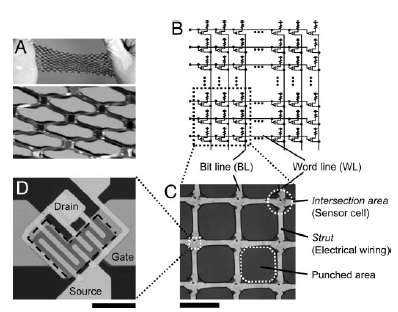 Conformal network of pressure sensors
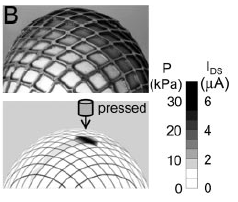 Create a bendable array of pressure, thermal sensors.

Integrate them into a single device (B, C – on right).
PNAS, 102(35), 12321–
12325 (2005).
Ingredient III, Nanopatterning
Q: how do we get cells in culture to form complex geometries?
Alignment and protrusions w.r.t
nanoscale  substrate
We can use nanopatterning as a substrate for cell monolayer formation.

* cells use focal adhesions, lamellapodia to move across surfaces.

* migration, mechanical forces an important factor in self-
organization, self-maintenance.
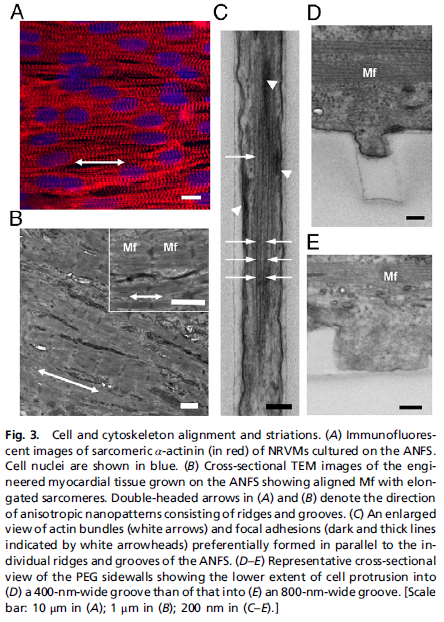 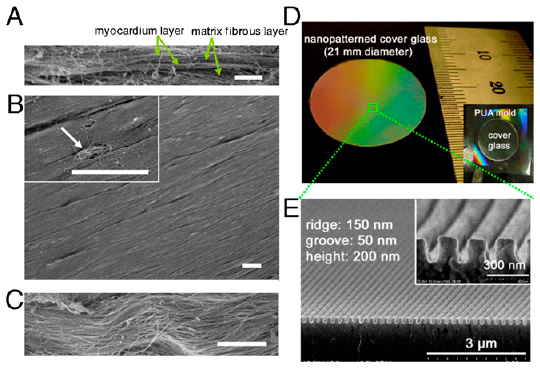 Gratings at
nanoscale dimensions
PNAS 107(2), 
565 (2010)
MWCNTs as Substrate for Neurons
Multi-Wall CNT substrate for HC neurons: Nano Letters, 5(6), 1107-1110 (2005).
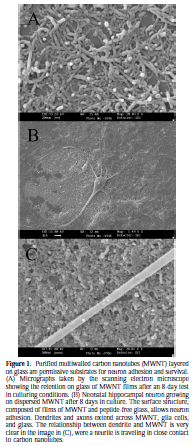 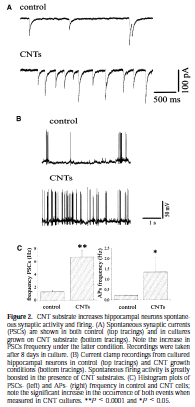 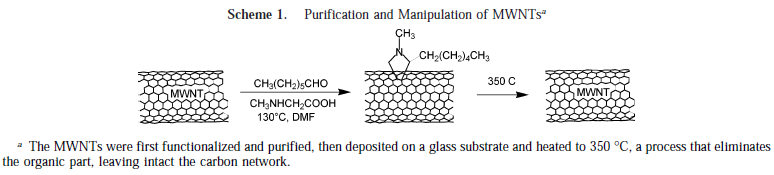 CNTs functionalized, purified, deposited on
glass (pure carbon network desired).
Improvement in electrophysiology:
IPSCs (A) and patch clamp (B).
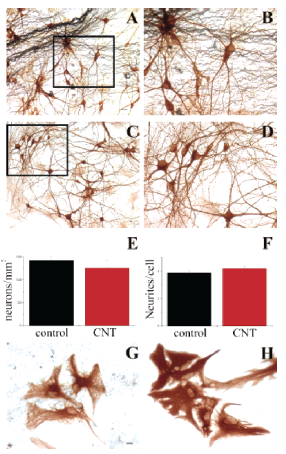 Neuronal density similar between CNTs and control.

* increase in electrical
activity due to gene expression, ion channel changes in neuron.
Bottom-up vs. Top-down Approaches
Theoretically, there are two basic approaches to building tissues:





 bottom-up: molecular self-assembly (lipids, proteins), from individual components into structures (networks, micelles).





2) top-down: allow cells to aggregate upon a patterned substrate (CNTs, oriented ridges, microfabricated scaffolds).
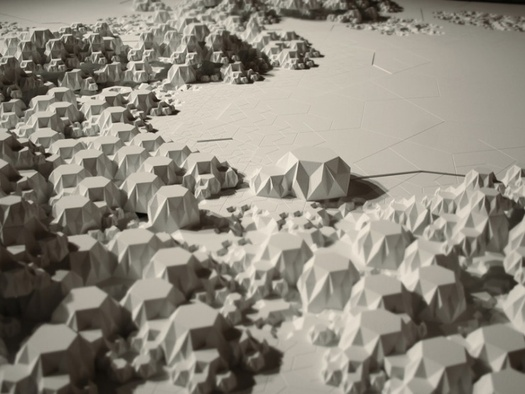 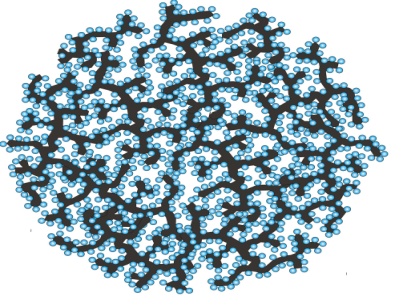 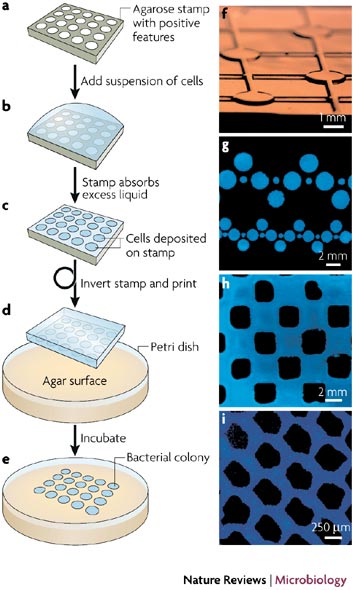 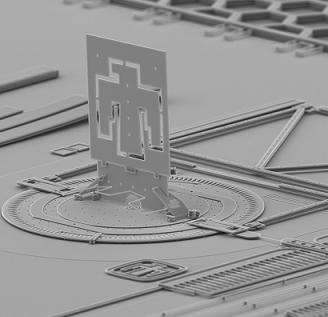 Nature Reviews Microbiology 5, 
209-218 (2007).
Soft Matter, 5, 1312–1319 (2009).
Top-down approach: Electrospinning
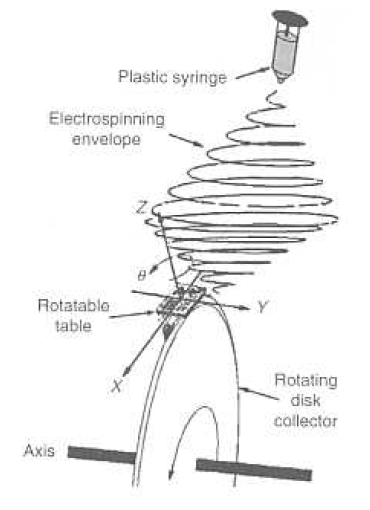 Align nanofibers using electrostatic repulsion forces
(review, see Biomedical Materials, 3, 034002 - 2008).

Contact guidance theory:
Cells tend to migrate along orientations associated with chemical, structural, mechanical properties of substrate.
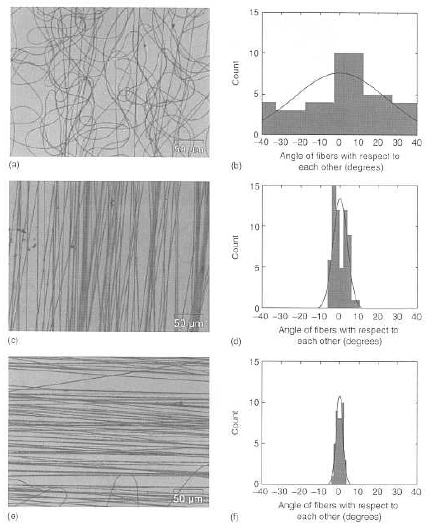 Left: “Nanotechnology and Tissue Engineering: the scaffold”. Chapter 9.
Right: Applied Physics Letters, 82, 973 (2003).
Electrospinning procedure:
* fiber deposited on floatable table, remains charged.

* new fiber deposited nearby, repelled by still-charged, previously deposited fibers.

* wheel stretches/aligns fibers along deposition surface.

* alignment of fibers ~ guidance, orientation of cells in tissue scaffold.
Bottom-up approach: Molecular Self-assembly
Protein and peptide approaches commonly 
used.

Protein approach – see review, Progress in 
Materials Science, 53, 1101–1241 (2008).
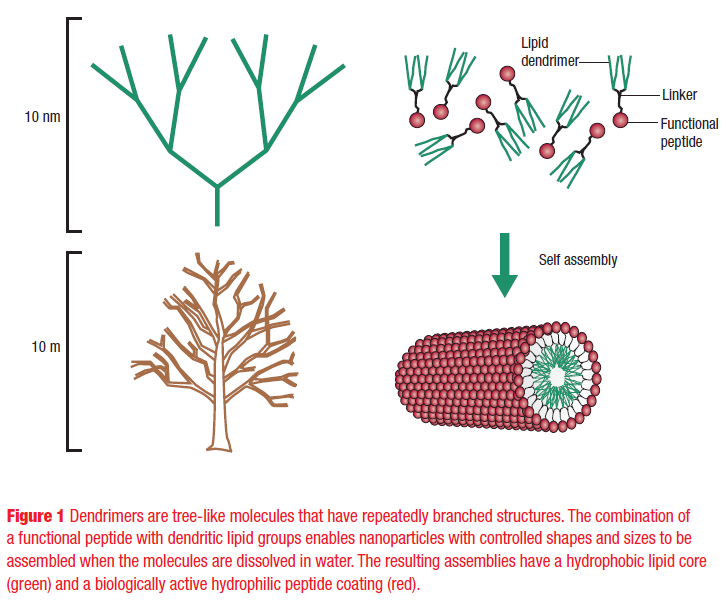 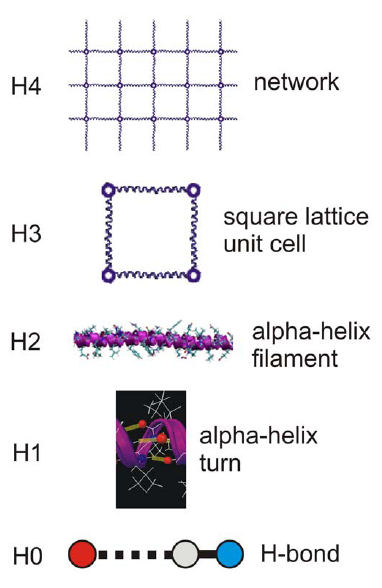 Hierarchical Network Topology, MD simulations. PLoS ONE, 4(6), e6015 (2009).
Nature Nanotechnology, 
3, 8 (2008).
α-helix protein networks in cytoskeleton withstand strains of 100-1000%.

* synthetic materials catastrophically fail at much lower values.

* due to nanomechanical properties, large dissipative yield regions in proteins.
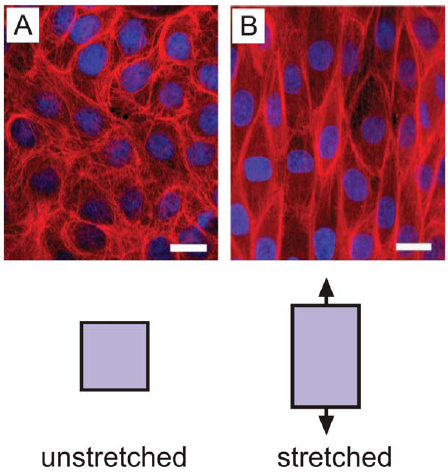 Filament network, in vivo. PLoS ONE, 
4(6), e6015 (2009).
Additional Tools: Memristor
Memristor: information-processing device (memory + resistor, Si-based) at nanoscale.

* conductance incrementally modified by controlling change, demonstrates short-term potentiation (biological synapse-like).
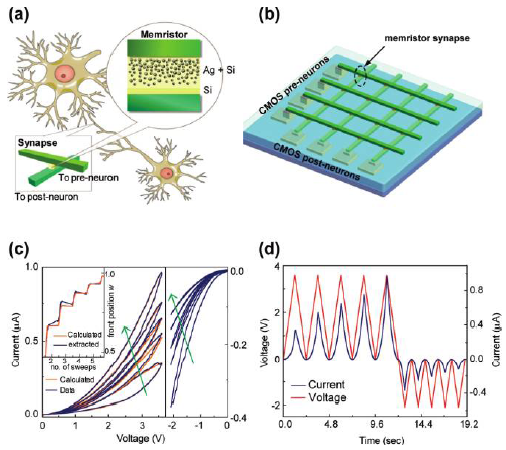 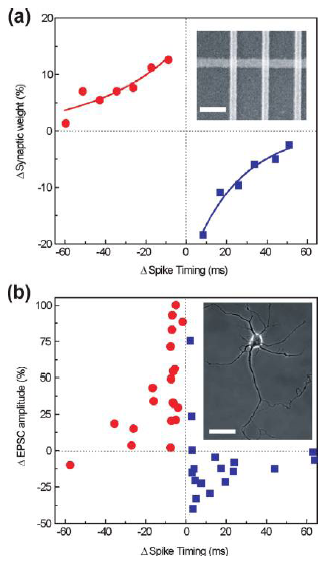 Learning = patterned
(time domain) analog modifications at synapse (pre-post junction).
Memristor response
Array of pre-neurons (rows), connect with post-neurons (columns) at junctions.

* theory matches experiment!
Biological Neuronal
response
Nano Letters, 10,  1297–1301 (2010).
Nano Letters, 10, 1297–1301 (2010).
Additional Tools: Bioprinting
Bioprinting: inkjet printers can deposit layers on a substrate in patterned fashion.

* 3D printers (rapid prototypers) can produce a complex geometry (see Ferrari, 
M., “BioMEMS and Biomedical Nanotechnology”, 2006).
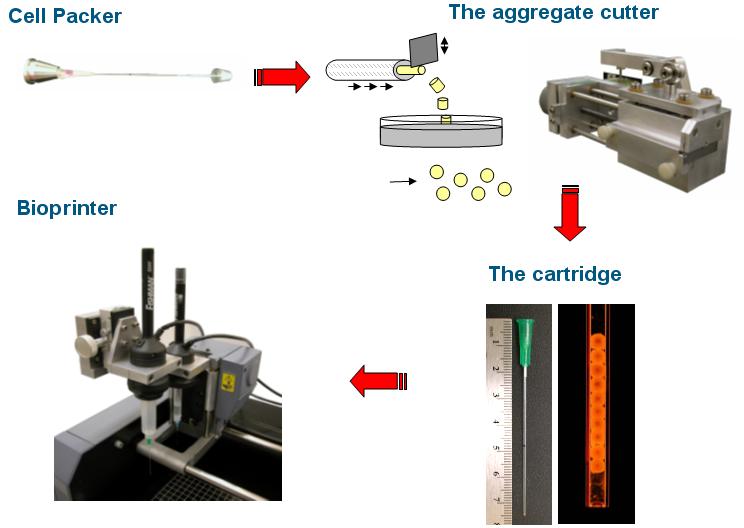 Optical 
Microscopy
Atomic 
Microscopy
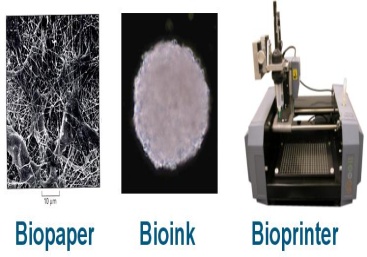 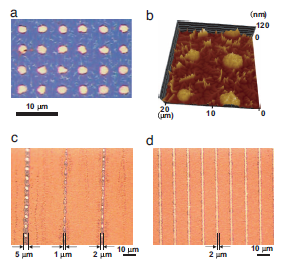 Sub-femtoliter (nano) inkjet printing:
* microfabrication without a mask.

* amorphous Si thin-film transistors (TFTs), conventionally hard to control features smaller than 100nm.

* p- and n-channel TFTs with contacts (Ag nanoparticles) printed on a substrate.
PNAS, 105(13), 4976 (2008).
Conclusions
Nano can play a fundamental role in the formation of artificial tissues, especially when considering:

* emergent processes: in development, all tissues and organs emerge from a globe of stem cells.

* merging the sensory (electrical) and biomechanical (material properties) aspects of a tissue.


Advances in nanotechnology might also made within this problem domain. 

* scaffold design requires detailed, small-scale substrates (for mechanical support, nutrient delivery). 

* hybrid protein-carbon structures, or more exotic “biological” solutions (reaction-diffusion models, natural computing, Artificial Life)?